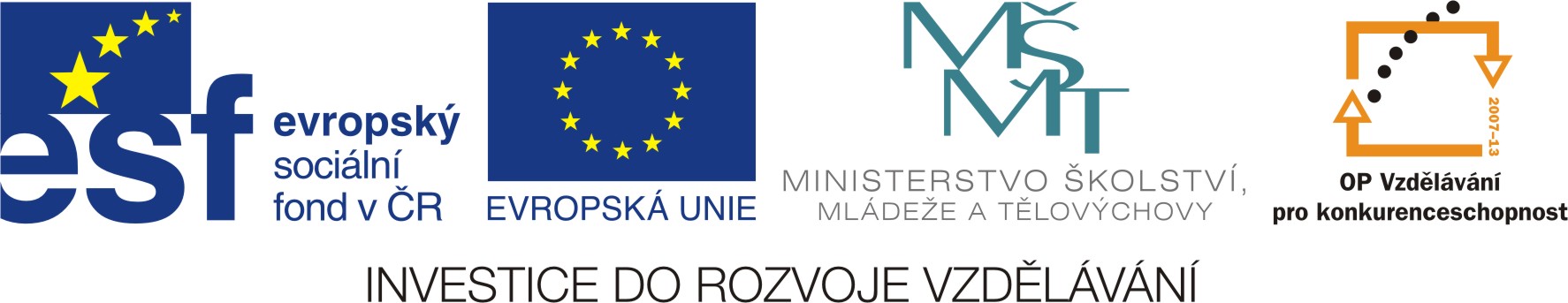 Český jazyk
Slova se slabikou ši, ší
Mgr. Vladimíra Mikulášková
ZŠ JenišoviceVY_32_INOVACE_193
Š je měkká souhláska, proto po ní píšeme měkké i, í.
Doplň do vět správná slova:
šišky
vyšila
Táta má novou ____________.
Maminka vaří _____________.
Zajíc nastražil _____________.
Z luku vystřelil ____________.
Babička nese _____________.
Alenka _________kapesník.
Ze stromu padají __________.
šíp
uši
košík
kaši
košili
Vylušti:
Střelec vystřelil ____.

Opak slova úzký ____ .

Maminka _______ košili.

Plný ______ hub.

Eva má ráda krupicovou __.
Ze stromu spadla_________________.
Řešení:
Š je měkká souhláska, proto po ní píšeme měkké i, í.
Doplň do vět správná slova:
šišky
vyšila
Táta má novou ___košili.
Maminka vaří ___kaši____.
Zajíc nastražil  uši__________.
Z luku vystřelil __šíp__.
Babička nese __košík___.
Alenka _vyšila__kapesník.
Ze stromu padají _šišky_.
šíp
uši
košík
kaši
košili
Vylušti:
Střelec vystřelil ____.

Opak slova úzký ____ .

Maminka _______ košili.

Plný ______ hub.

Eva má ráda krupicovou __.
š
í
p
š
i
r
o
k
ý
u
š
i
l
a
k
o
š
í
k
k
a
š
i
Ze stromu spadla___šiška_________.